AAUW’SISTER TO SISTER EVENT
March 2022
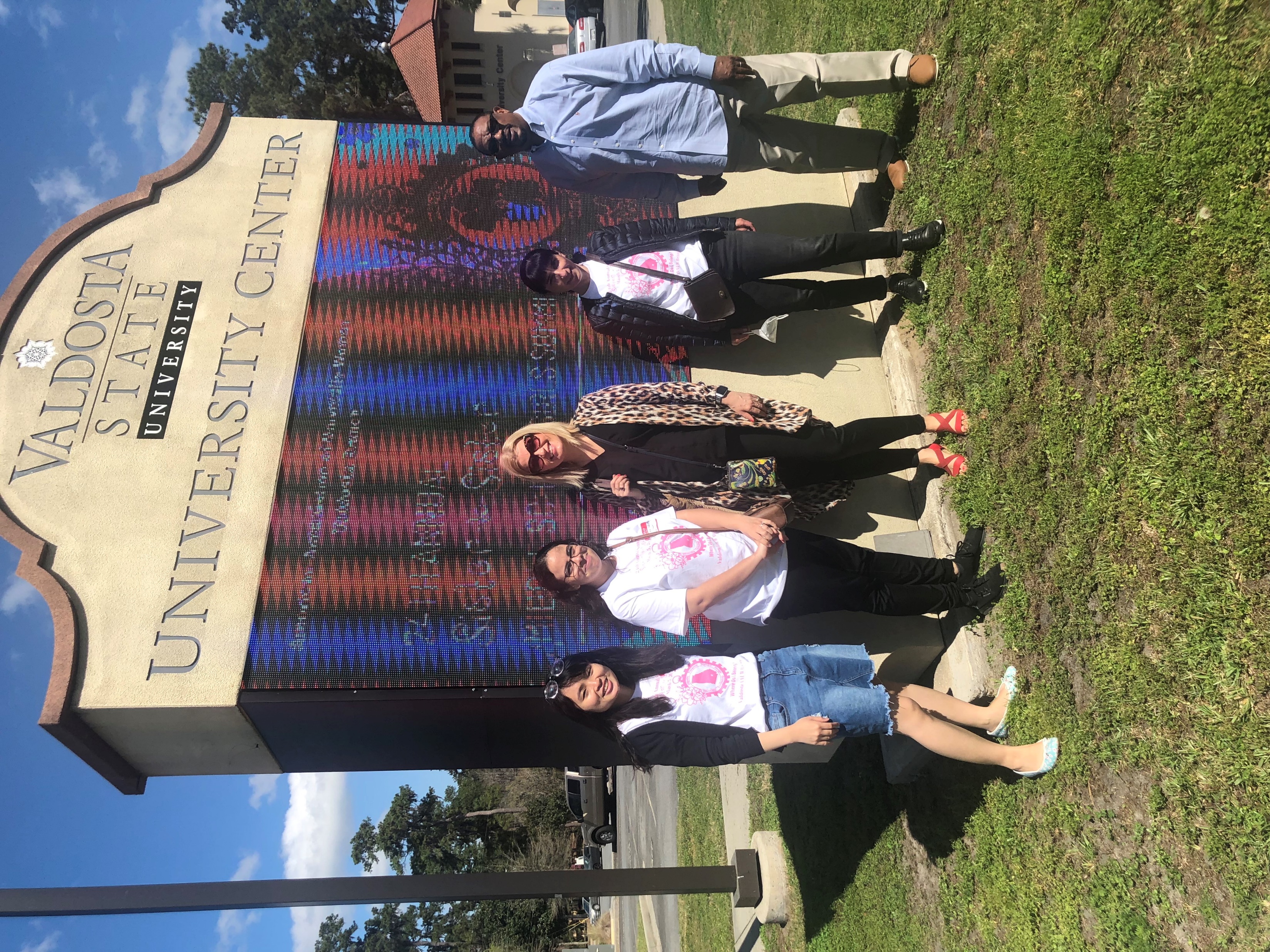 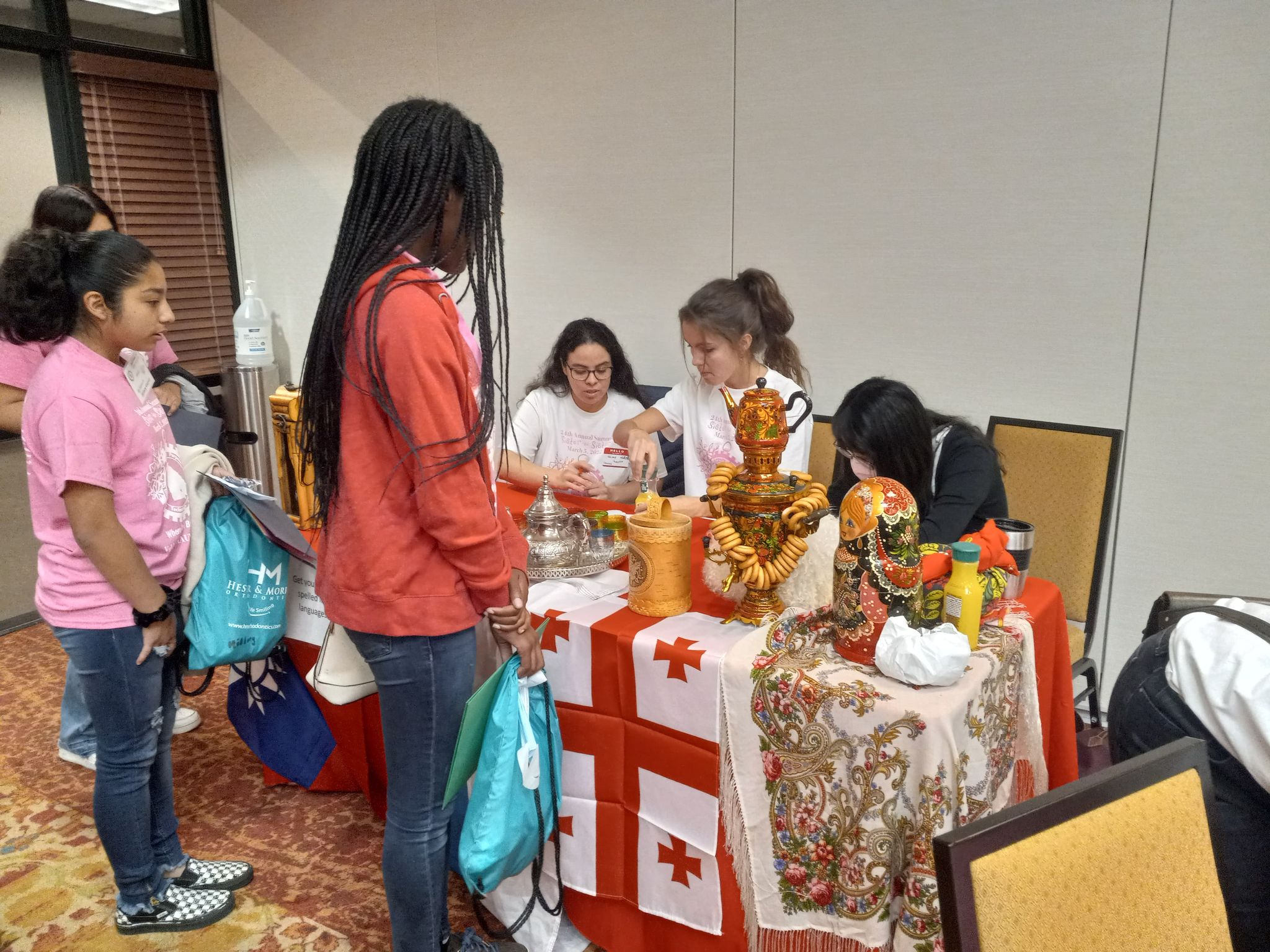 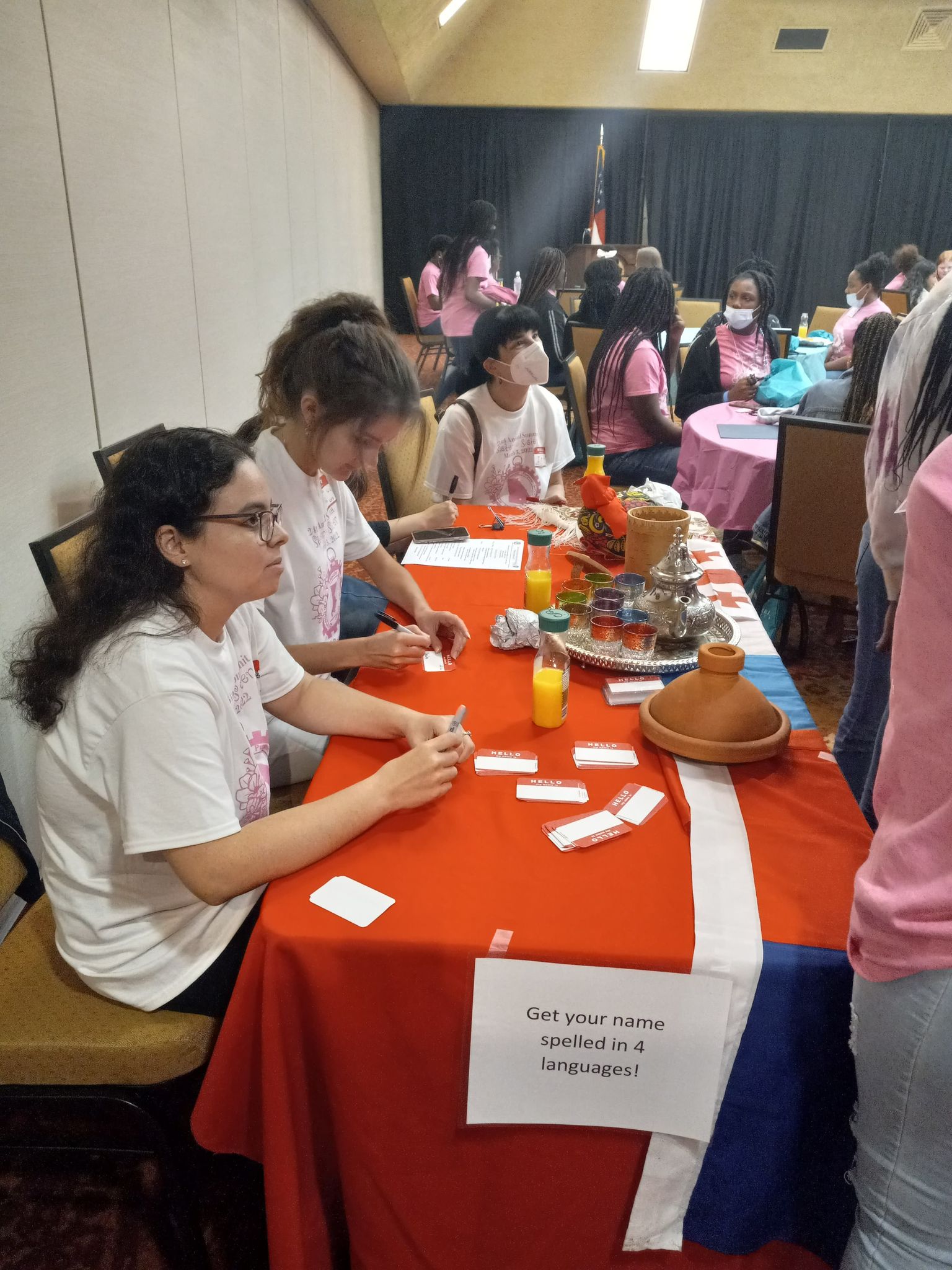 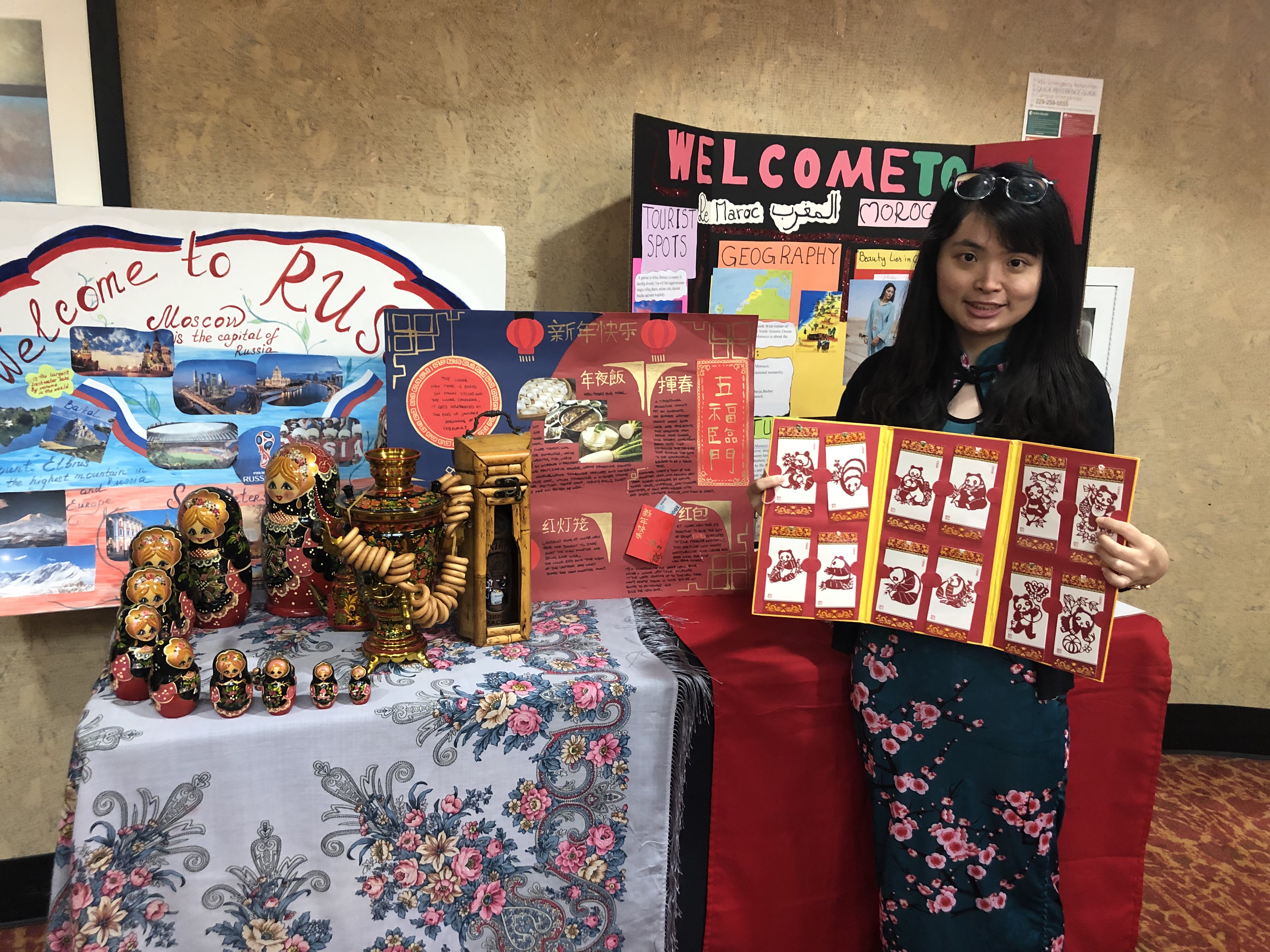 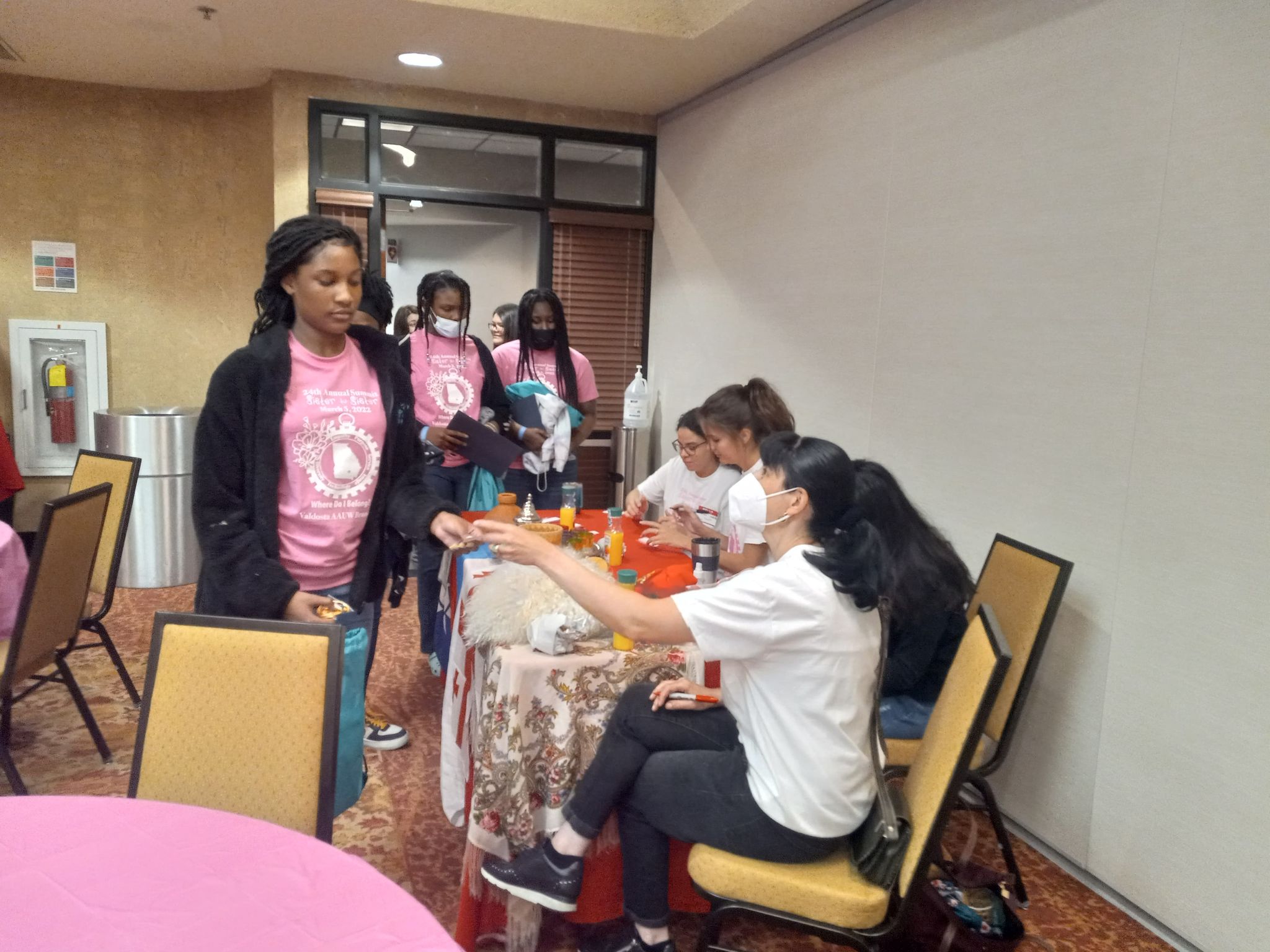 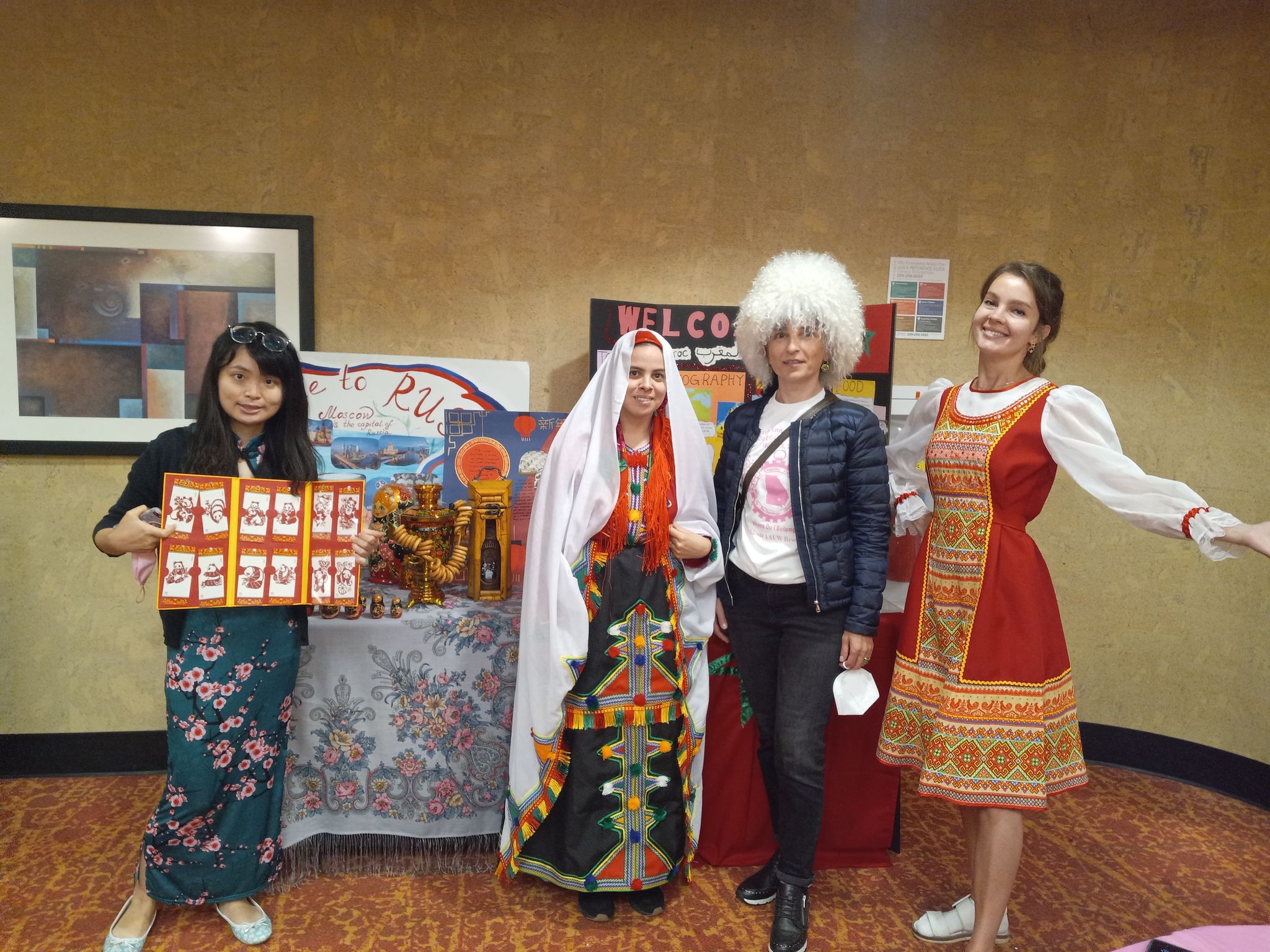 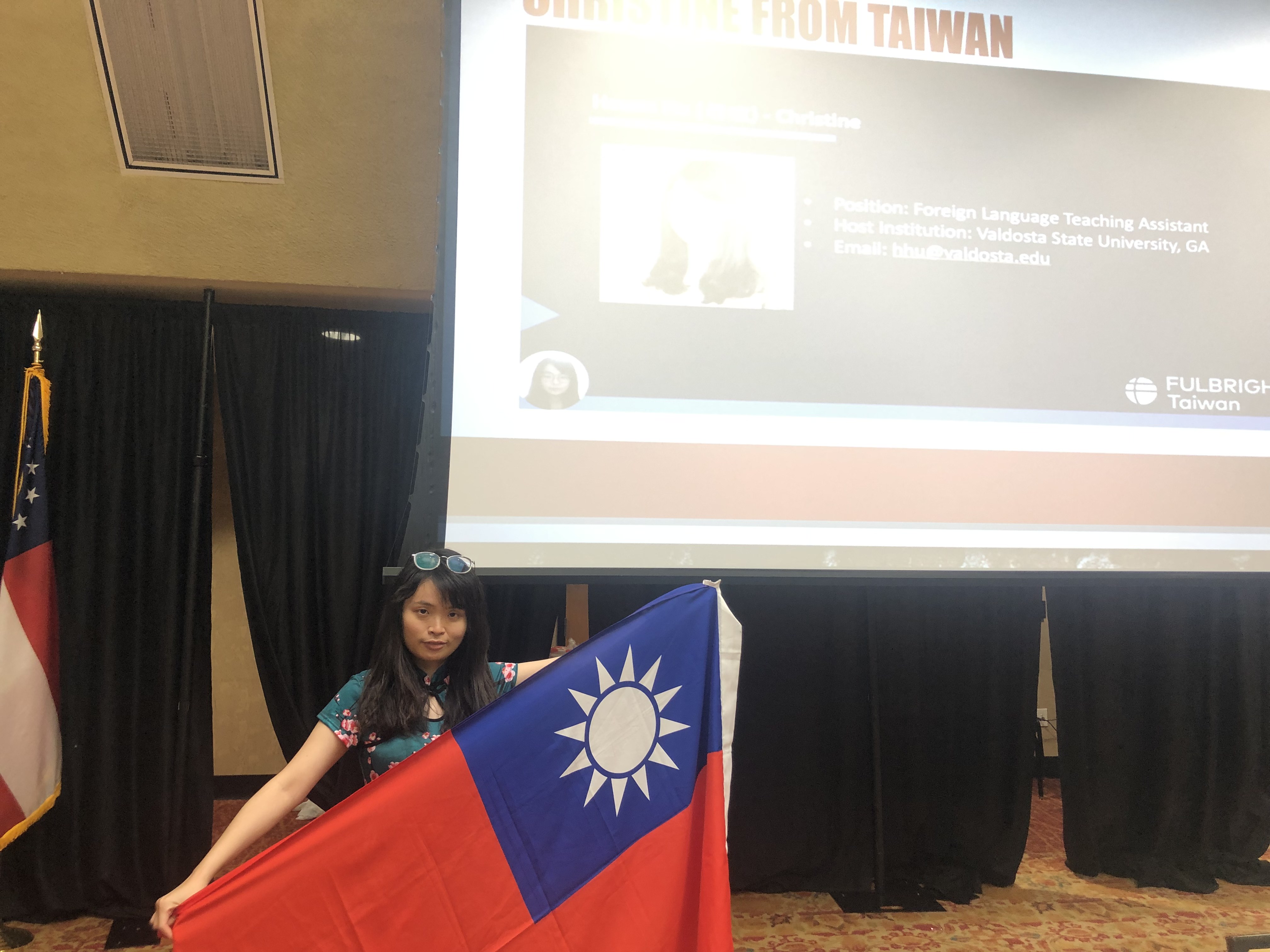 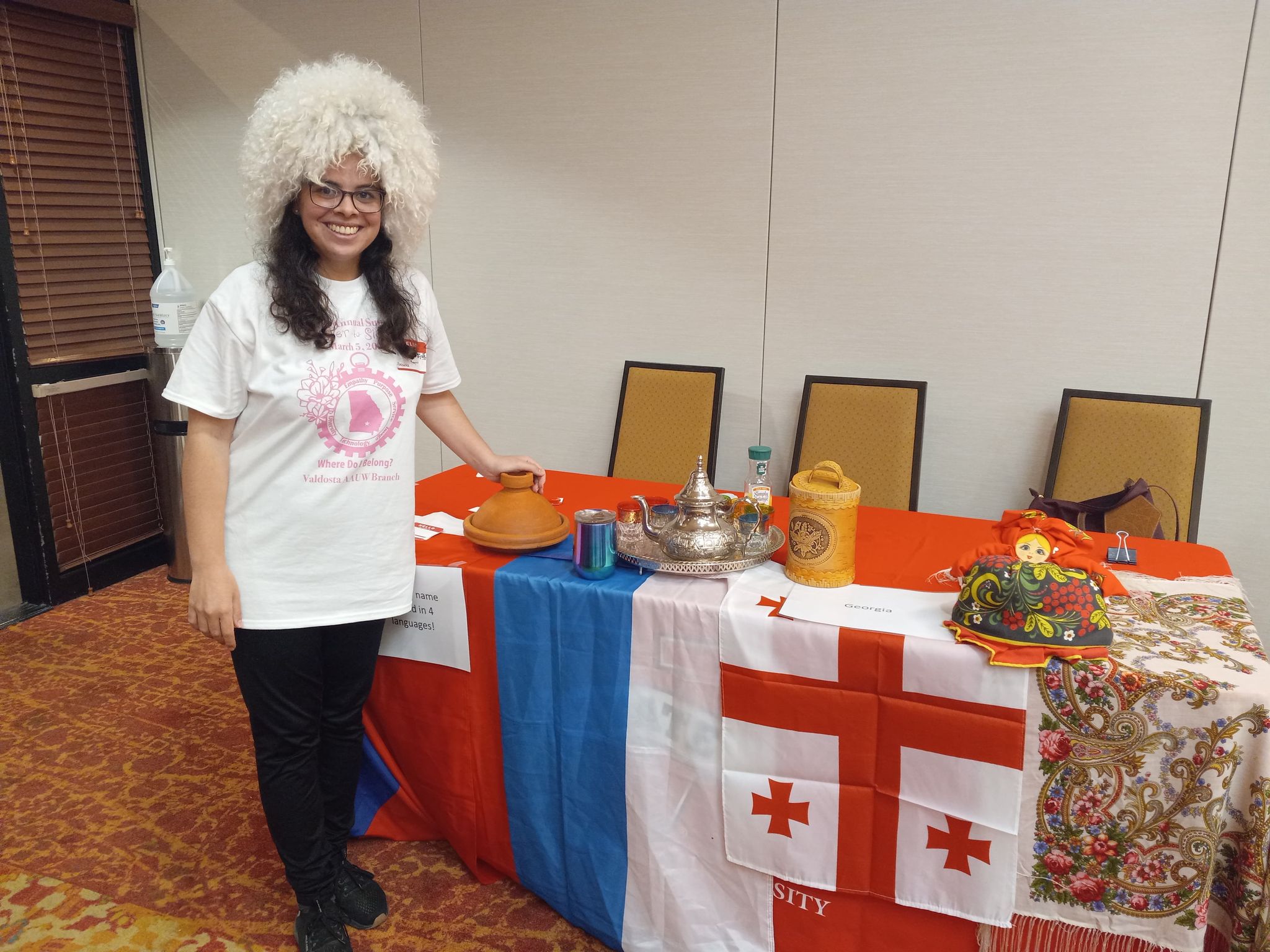 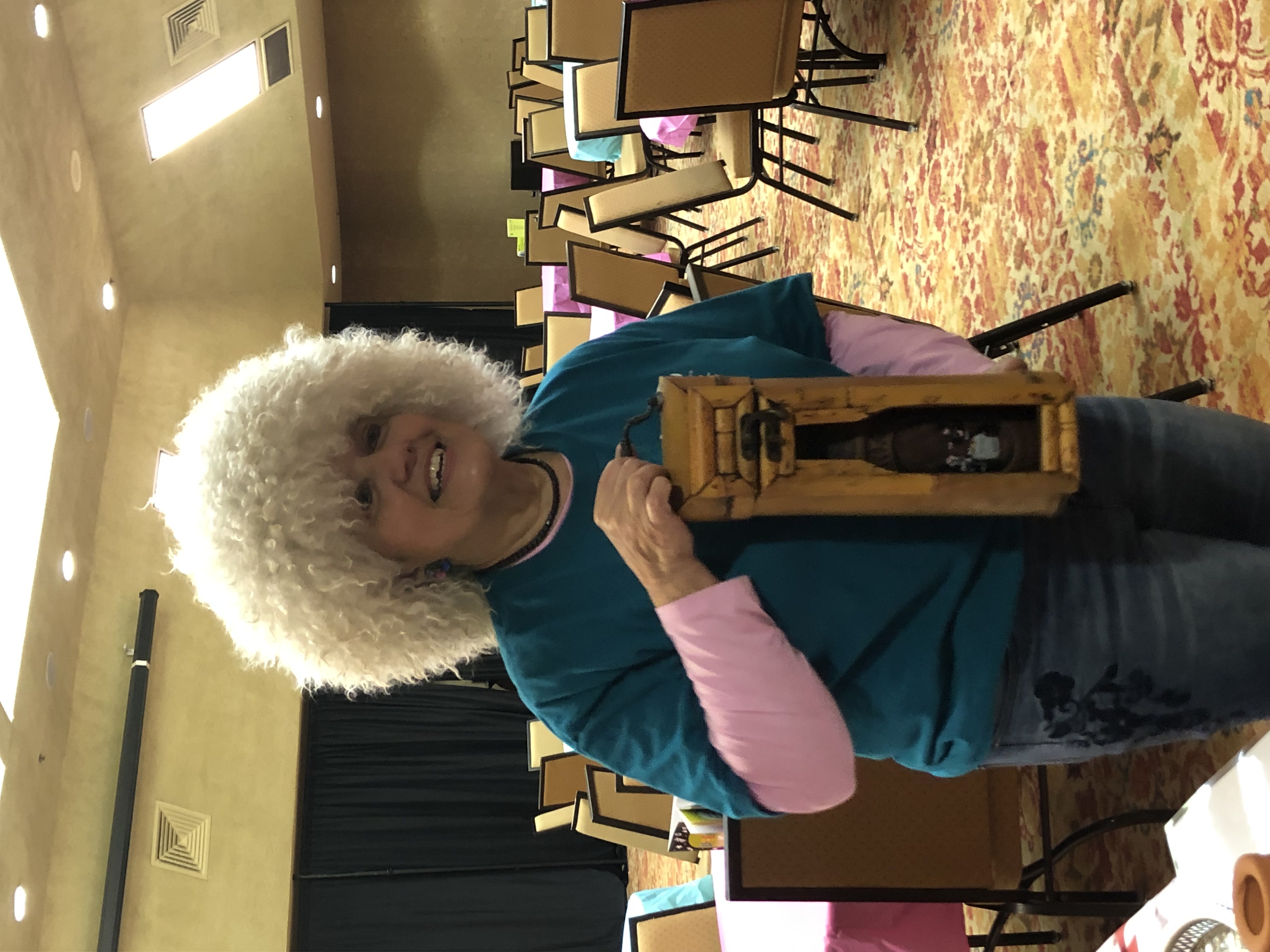 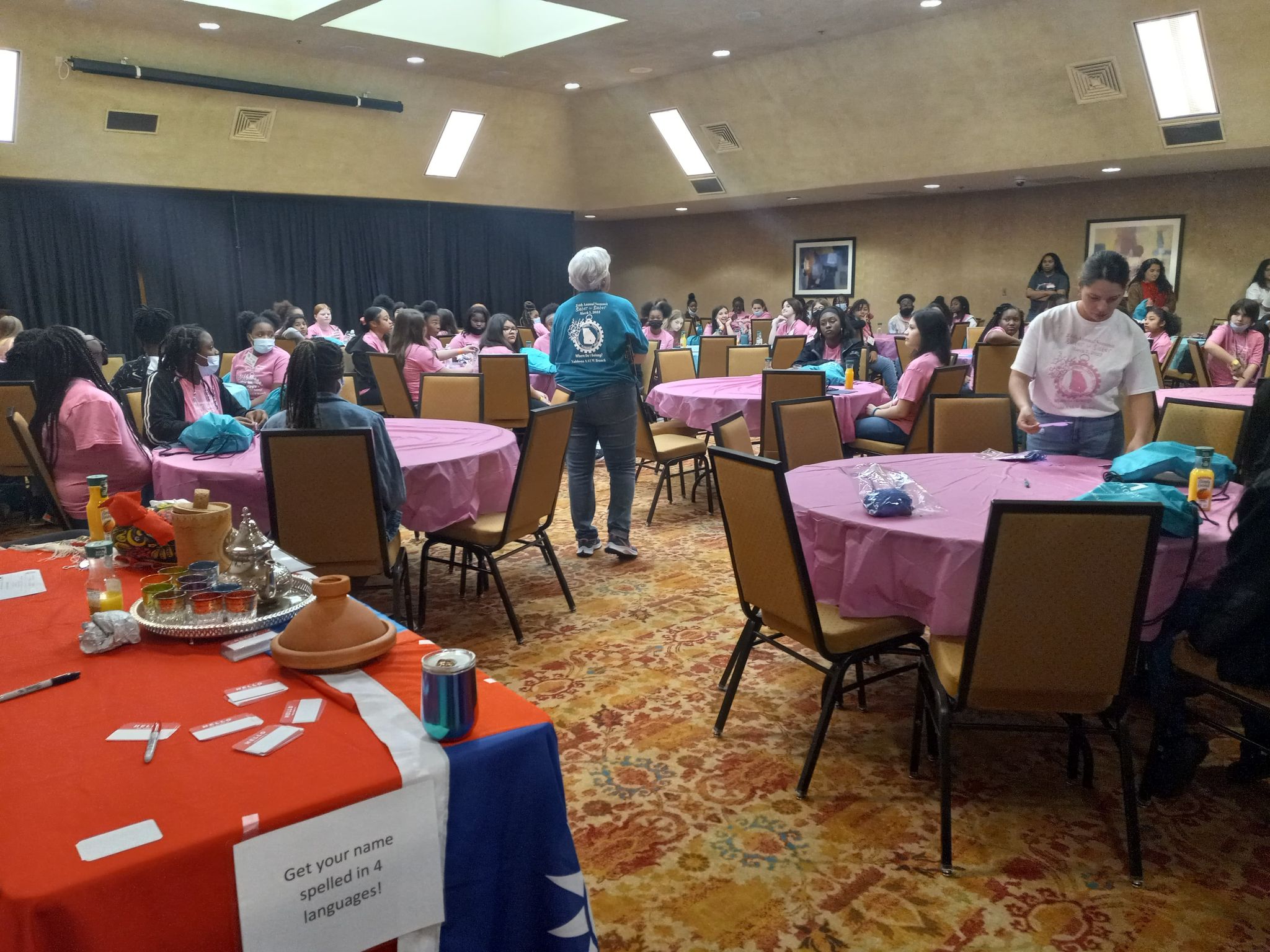 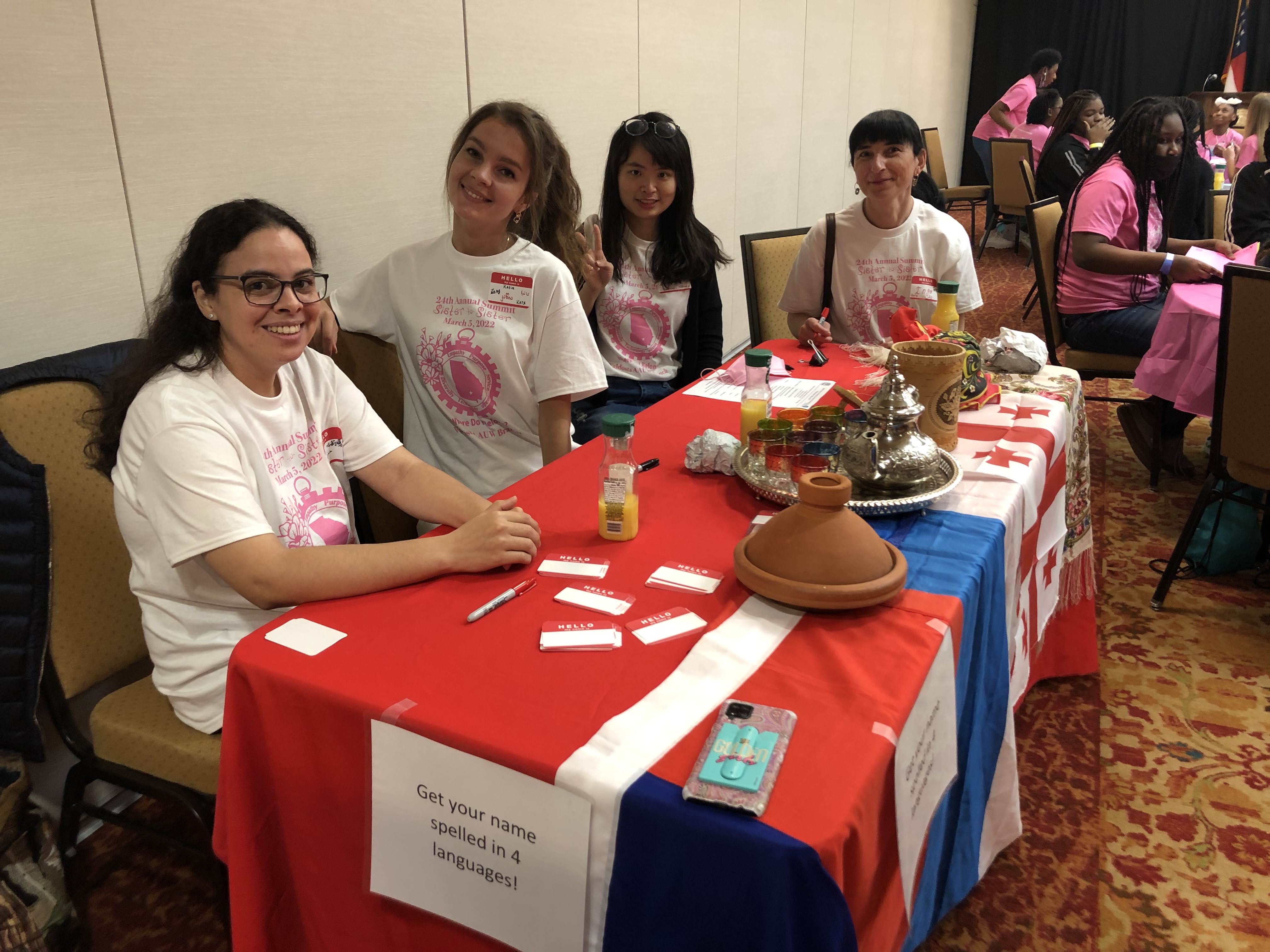 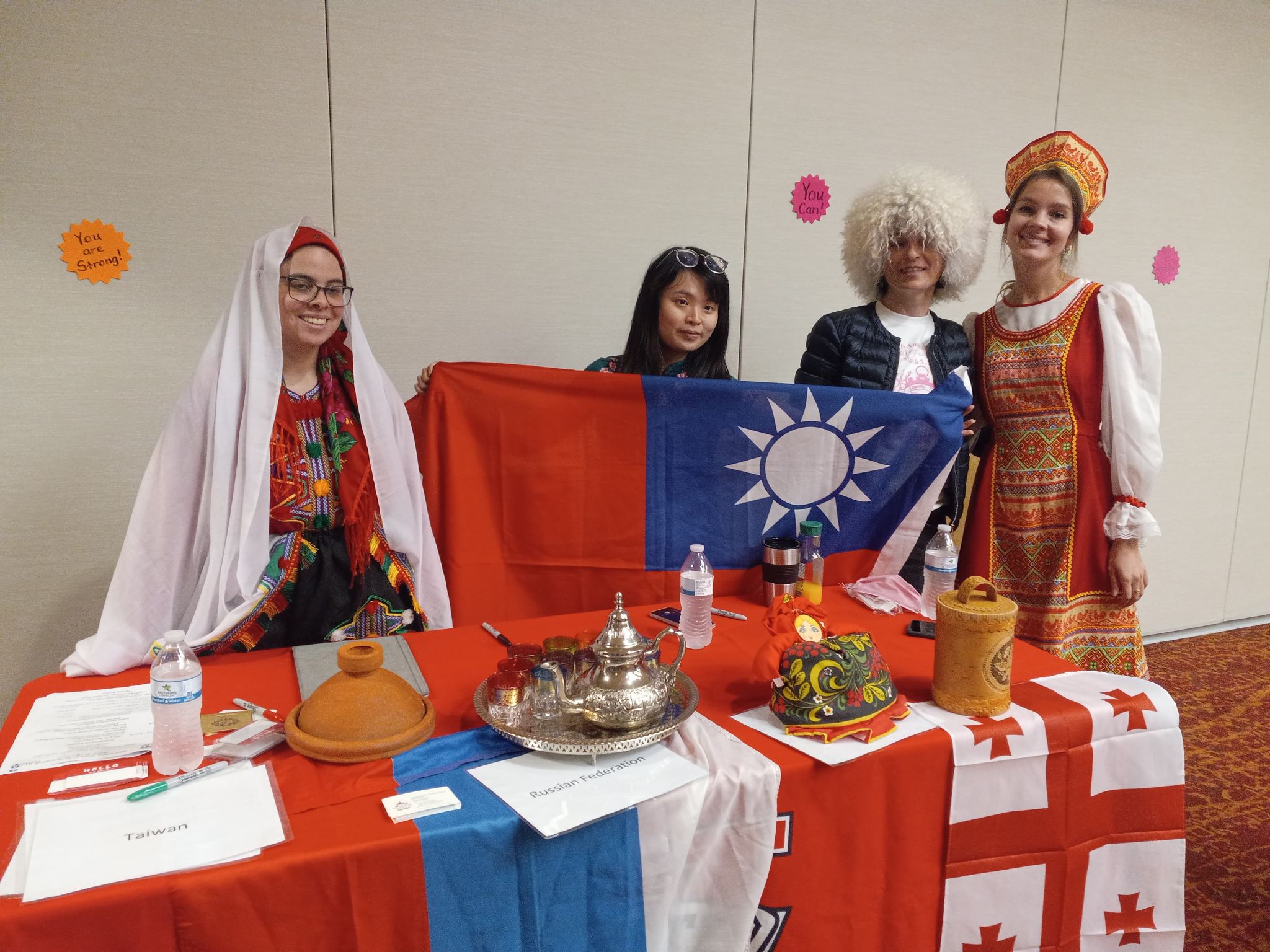 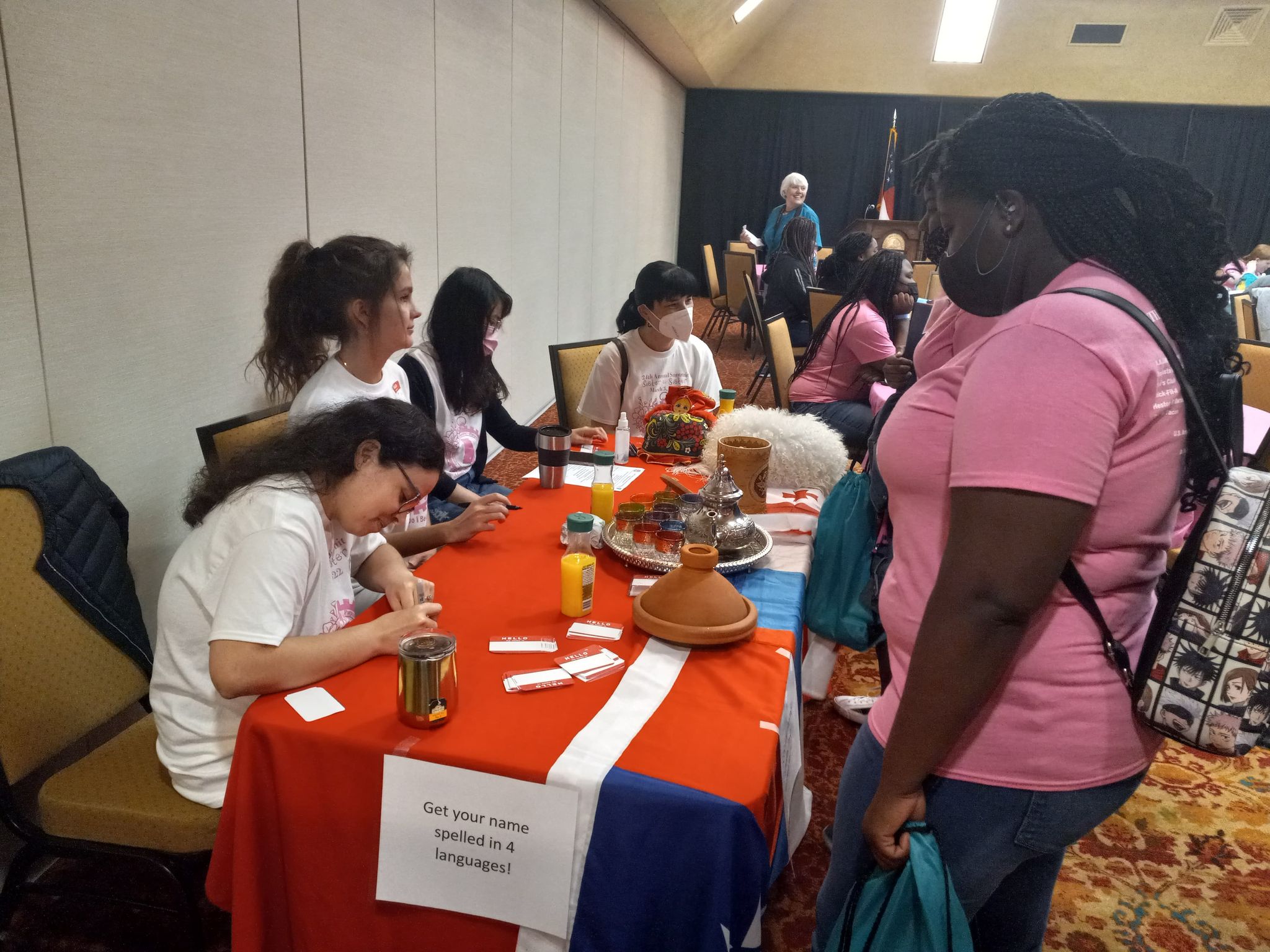